檢核表填寫參考
104/07/02
一、推動檢核表填寫範例參考-述美國小
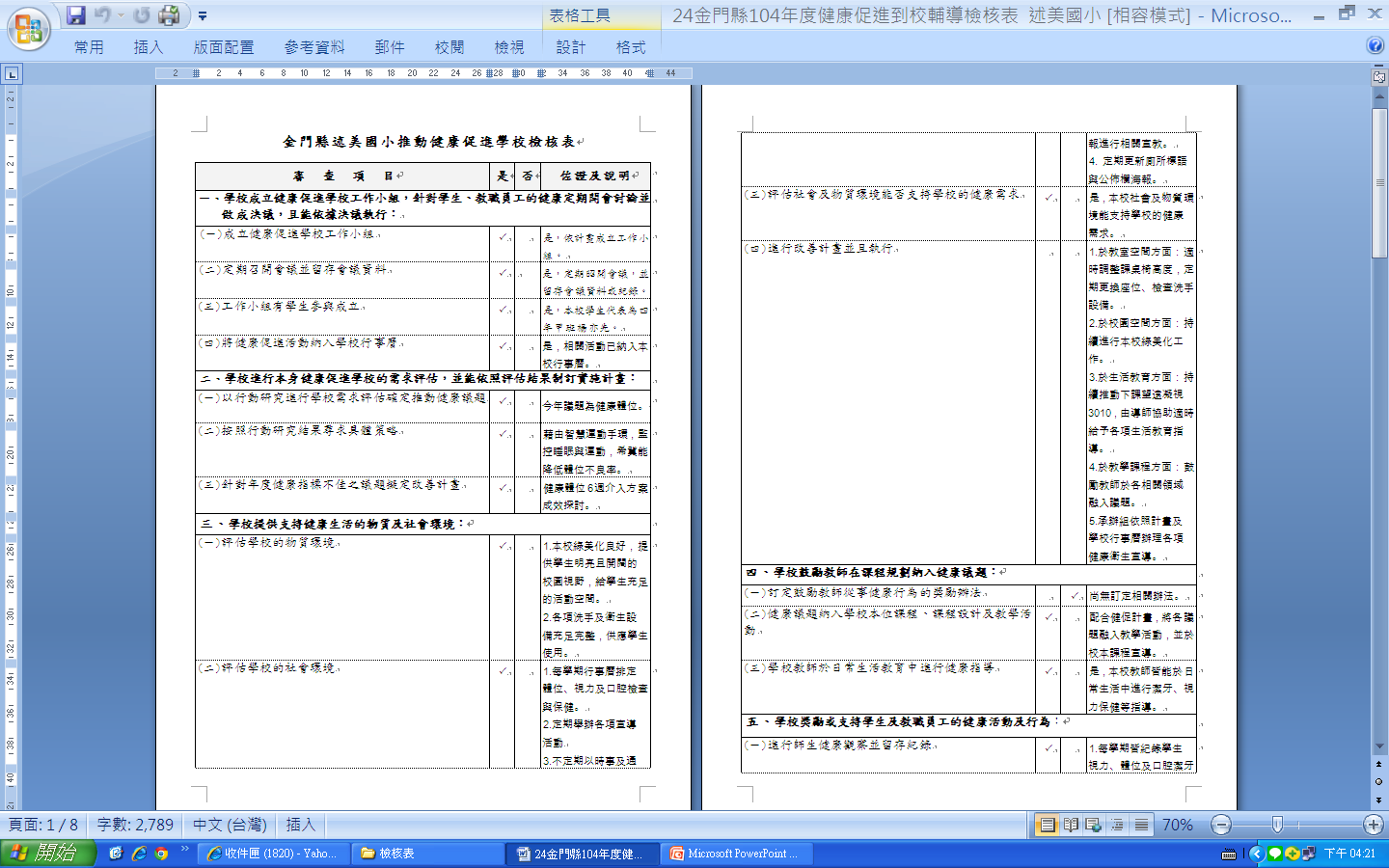 1.填寫校名
2.勾選
3.佐證資料說明
一、推動檢核表填寫範例參考-述美國小
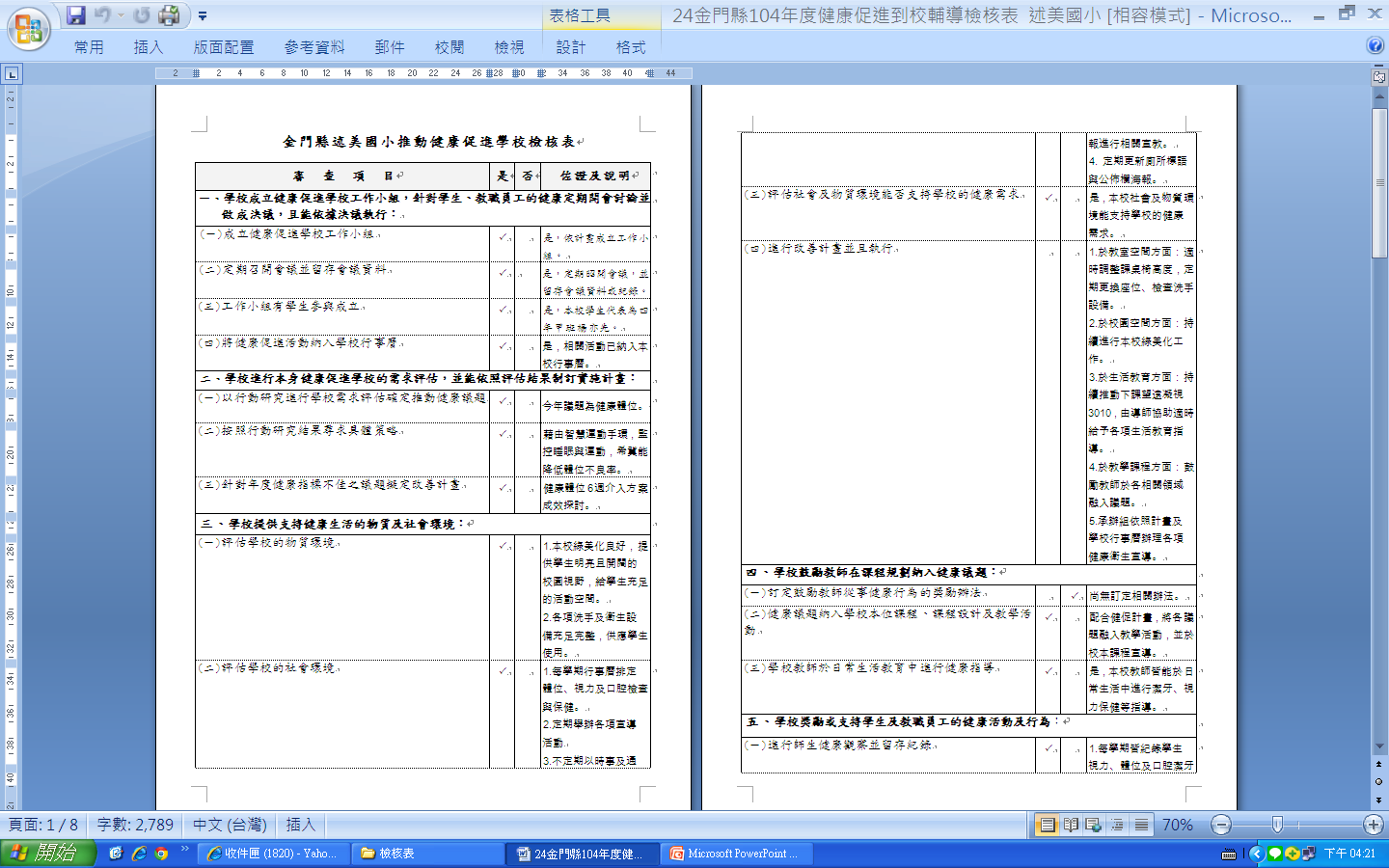 一、推動檢核表填寫範例參考-述美國小
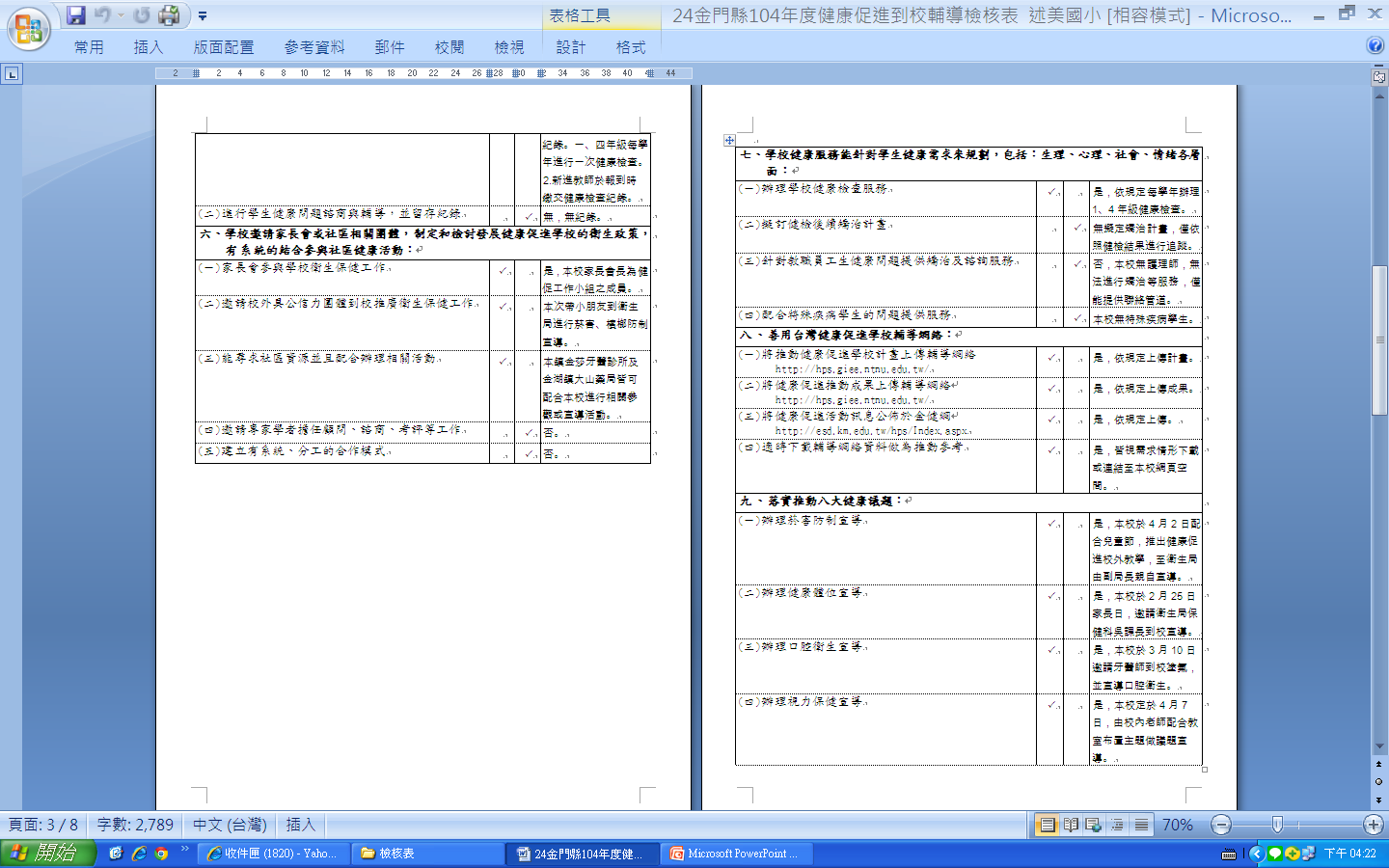 4.填寫活動日期、內容摘要
一、推動檢核表填寫範例參考-述美國小
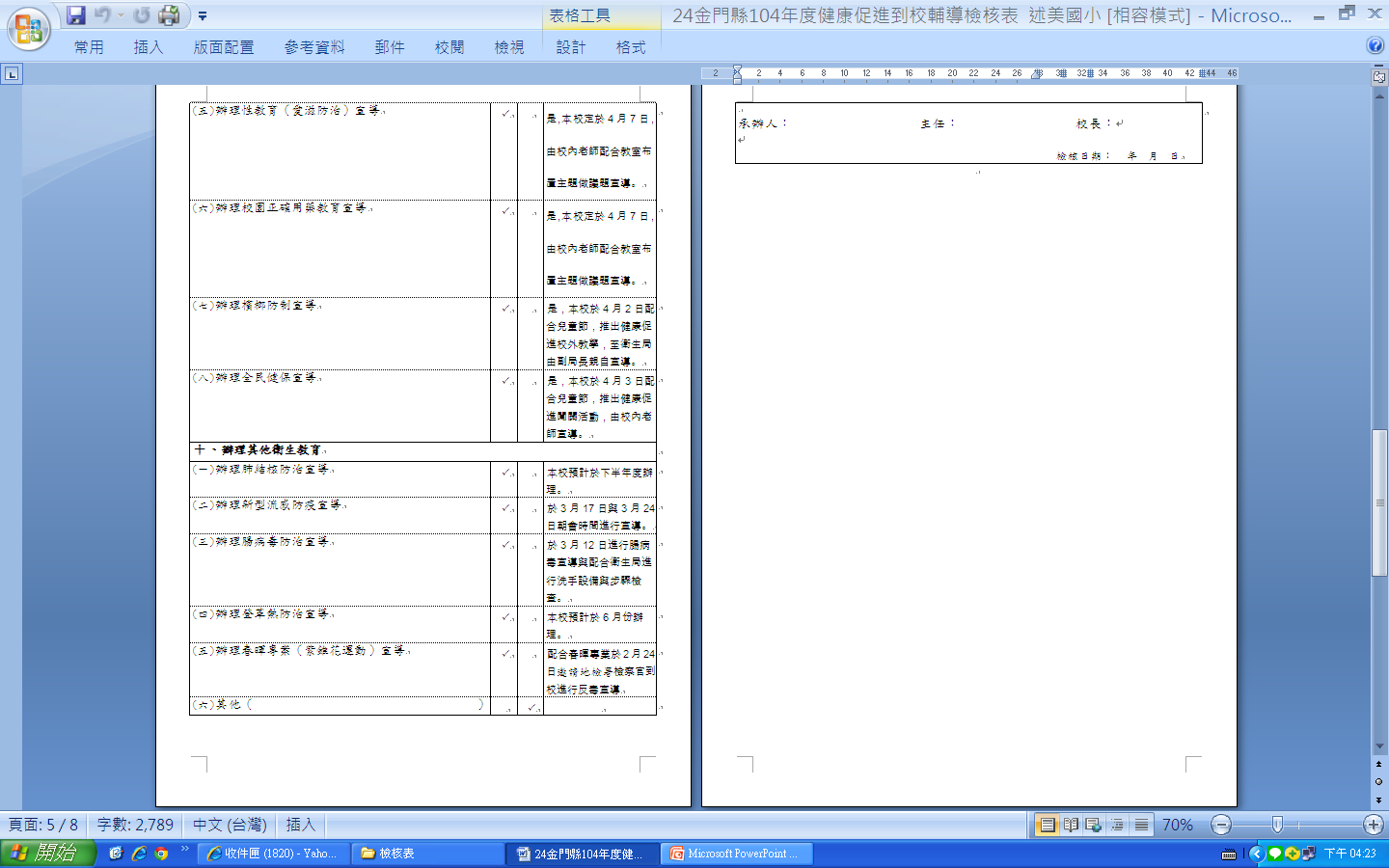 5.請鈞長核章
小提醒：請提供鈞長核章之PDF檔，謝謝各位承辦人！
二、議題檢核表填寫範例參考-述美國小
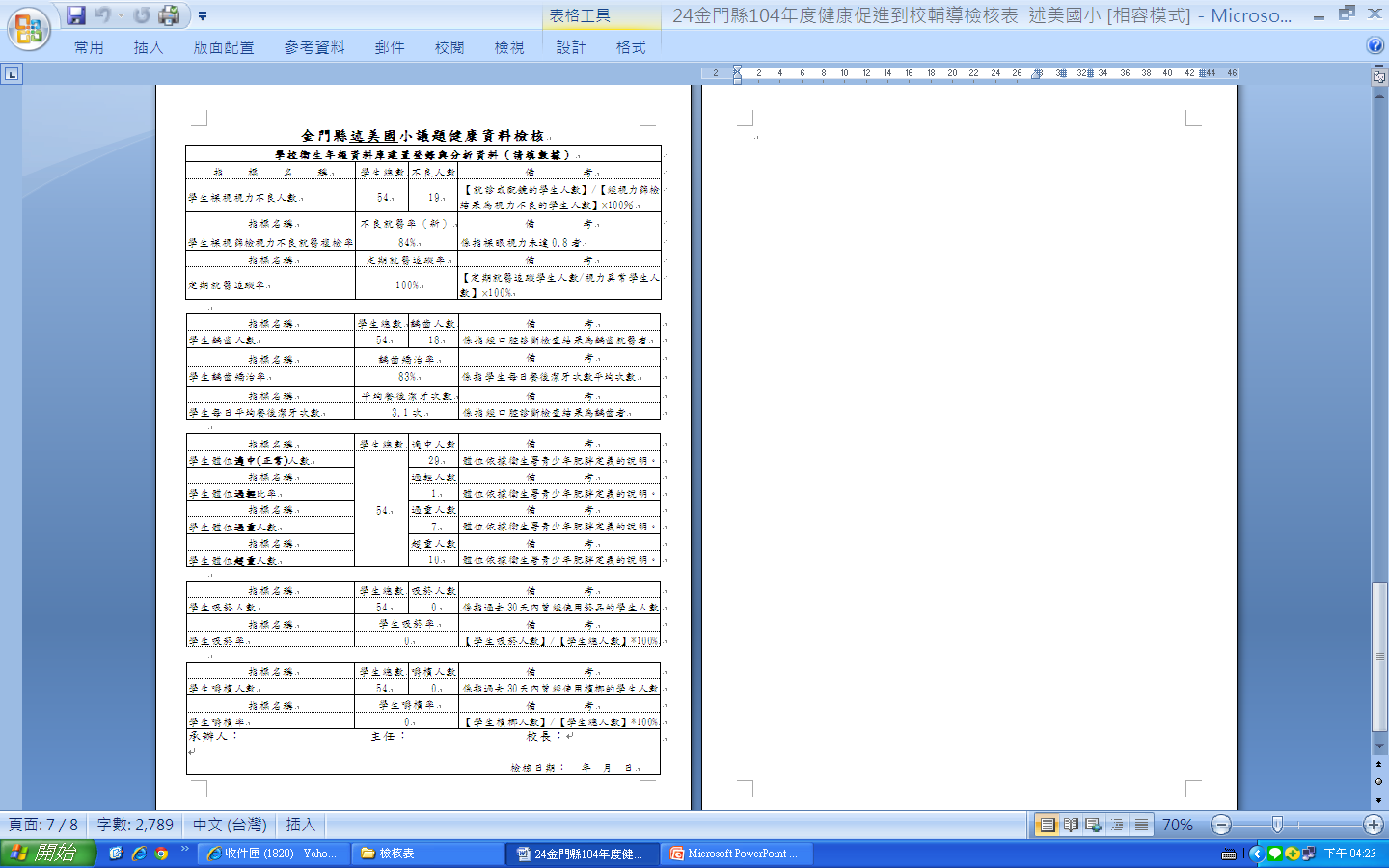 全校
學生齲齒人數：
1.國小請填寫全校人數
2.國中請填寫七年段人數
二、議題檢核表填寫範例參考-述美國小
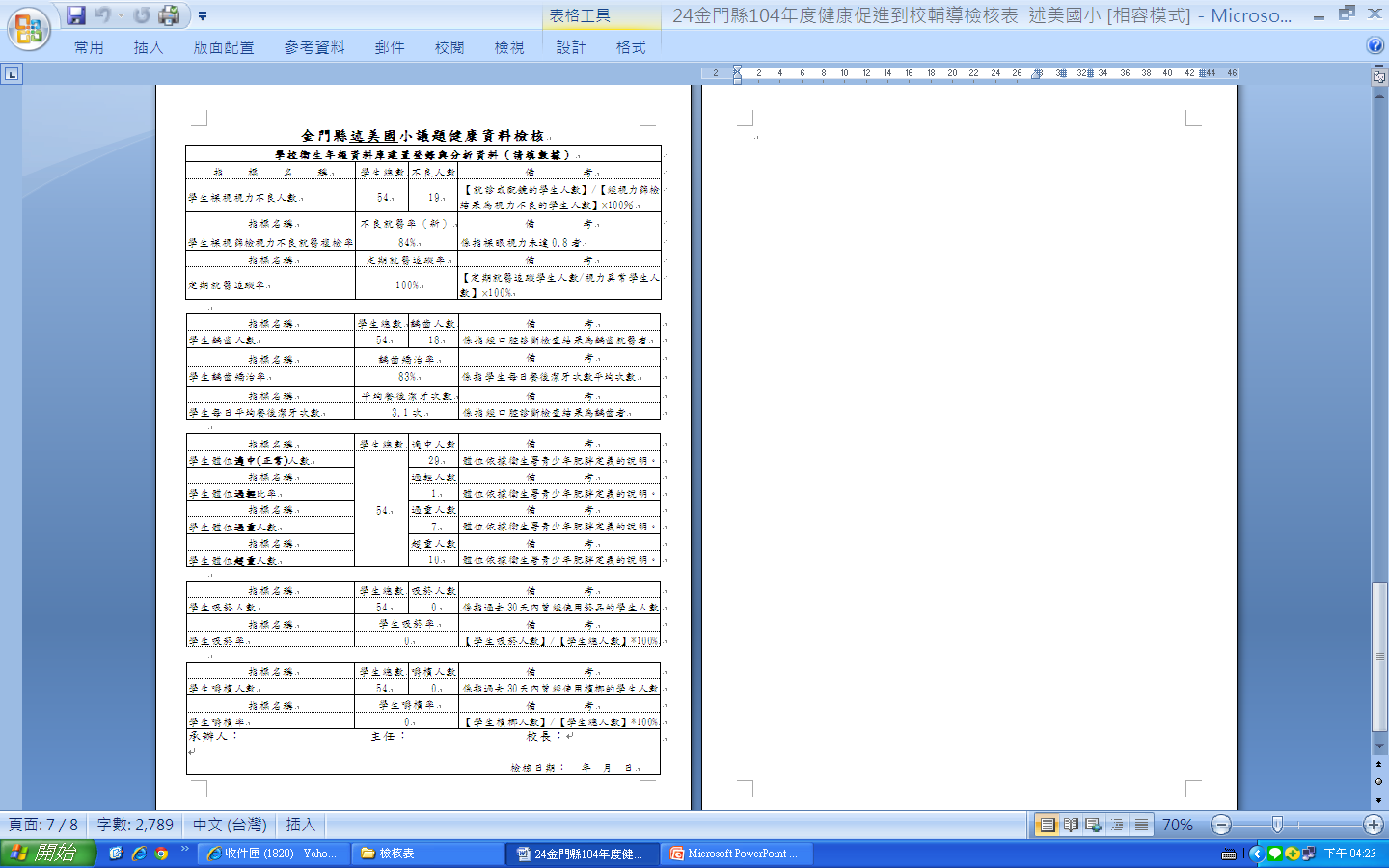 全校
全校
5.請鈞長核章
全校